Coding in the Cloud
For Java Developers
John Ceccarelli
NetBeans Director

Brian Fry 
Tools Product Management

Sept, 2014
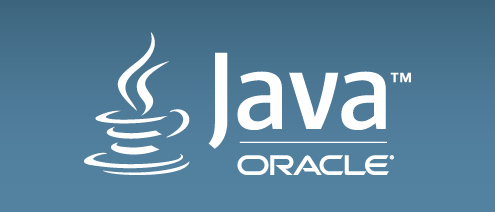 Copyright © 2014, Oracle and/or its affiliates. All rights reserved.  |
[Speaker Notes: This is a Title Slide with Java FY15 Theme slide ideal for including the Java Theme with a brief title, subtitle and presenter information.

To customize this slide with your own picture:

Right-click the slide area and choose Format Background from the pop-up menu. From the Fill menu, click Picture and texture fill. Under Insert from: click File. Locate your new picture and click Insert.


To copy the Customized Background from Another Presentation on PC
Click New Slide from the Home tab's Slides group and select Reuse Slides.
Click Browse in the Reuse Slides panel and select Browse Files. Double-click the PowerPoint presentation that contains the background you wish to copy.
Check Keep Source Formatting and click the slide that contains the background you want.
Click the left-hand slide preview to which you wish to apply the new master layout. 
Apply New Layout (Important): Right-click any selected slide, point to Layout, and click the slide containing the desired layout from the layout gallery. 
Delete any unwanted slides or duplicates.

To copy the Customized Background from Another Presentation on Mac
Click New Slide from the Home tab's Slides group and select Insert Slides from Other Presentation…
Navigate to the PowerPoint presentation file that contains the background you wish to copy. Double-click or press Insert. This prompts the Slide Finder dialogue box.
Make sure Keep design of original slides is unchecked and click the slide(s) that contains the background you want. Hold Shift key to select multiple slides.
Click the left-hand slide preview to which you wish to apply the new master layout. 
Apply New Layout (Important): Click Layout from the Home tab's Slides group, and click the slide containing the desired layout from the layout gallery. 
Delete any unwanted slides or duplicates.]
3
[Speaker Notes: This is a Safe Harbor Front slide, one of two Safe Harbor Statement slides included in this template. 

One of the Safe Harbor slides must be used if your presentation covers material affected by Oracle’s Revenue Recognition Policy 

To learn more about this policy, e-mail: Revrec-americasiebc_us@oracle.com 

For internal communication, Safe Harbor Statements are not required. However, there is an applicable disclaimer (Exhibit E) that should be used, found in the Oracle Revenue Recognition Policy for Future Product Communications. Copy and paste this link into a web browser, to find out more information.

http://my.oracle.com/site/fin/gfo/GlobalProcesses/cnt452504.pdf

For all external communications such as press release, roadmaps, PowerPoint presentations, Safe Harbor Statements are required. You can refer to the link mentioned above to find out additional information/disclaimers required depending on your audience.]
Program Agenda
The Push to Cloud
The IDE Question
What Oracle is Doing
1
2
3
4
Program Agenda
The Push to Cloud
The IDE Question
What Oracle is Doing
1
2
3
5
Public Cloud Forecast
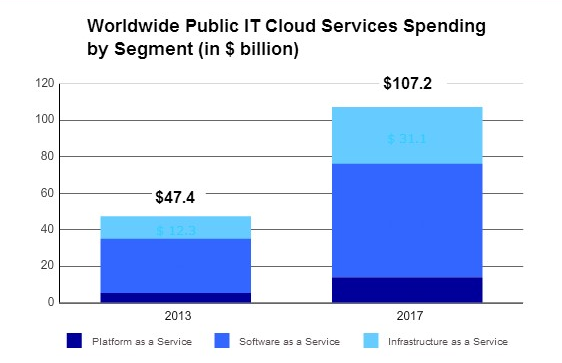 Public IT cloud services will grow to $107B in 2017

Public PaaS market expected to grow from $3.8B in 2012 to more than $14B in 2017 (CAGR 30%) 

90% of net new software offerings will be built for public cloud delivery in 2014
Source: IDC
6
PaaS Market Opportunity
Overall PaaS market CAGR is 30%
Cloud platforms will generate $44B in revenue by 2020
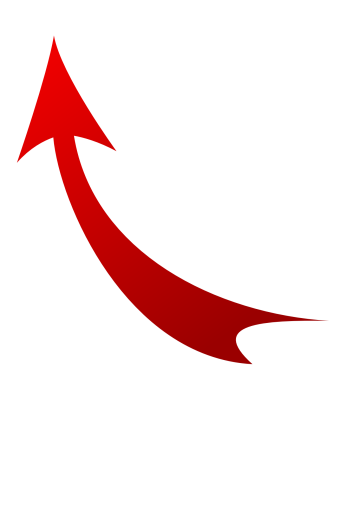 Application PaaS
2014
$7+ Billion
Database PaaS
$14 Billion
2017
Integration PaaS
BPM PaaS
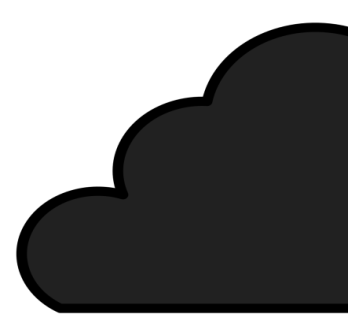 PaaS
Market
Source: IDC: New IDC Worldwide Public Platform as a Service Forecast Shows Market Will Grow to Over $14 Billion in 2017, Nov 2013
Forrester: The Public Cloud Market Is Now In Hypergrowth, April 24, 2014
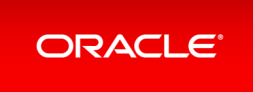 Oracle Confidential – Internal/Restricted/Highly Restricted
7
The PaaS  Promise
How important are the following perceived benefits to your organization?
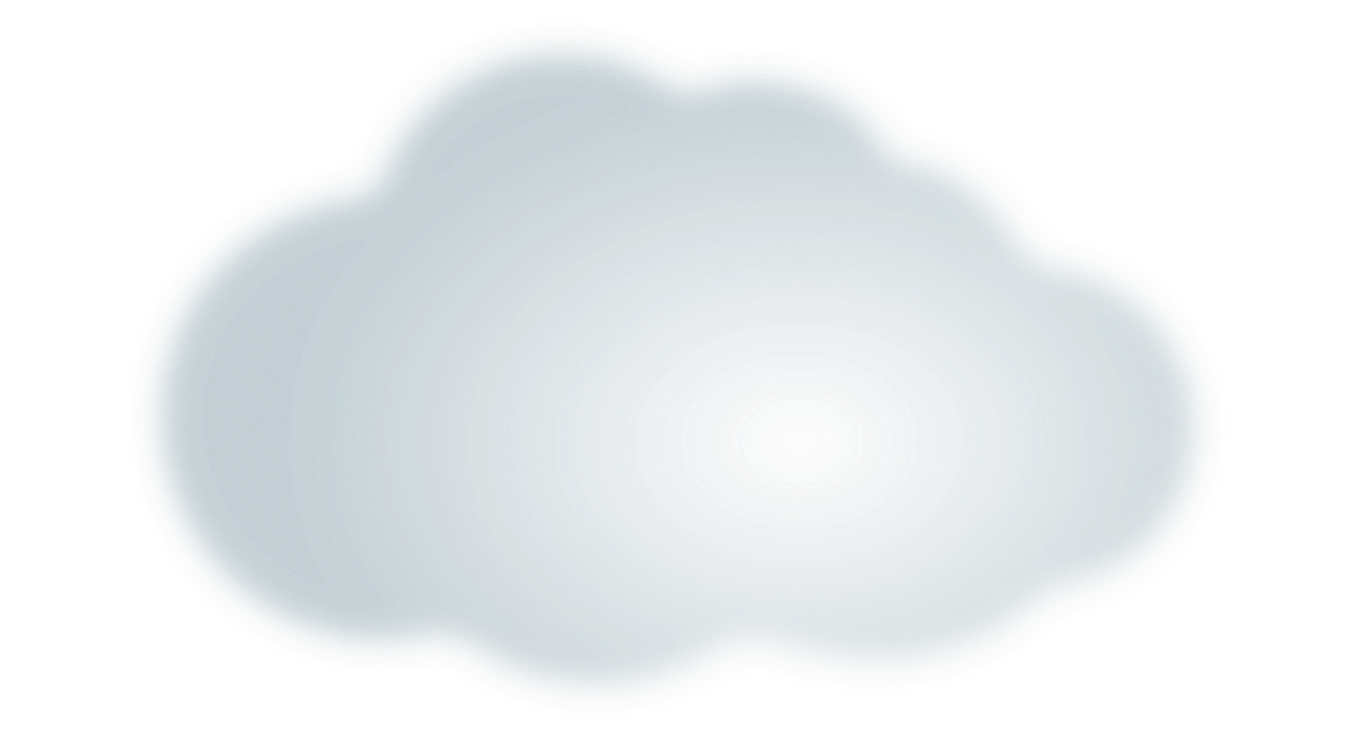 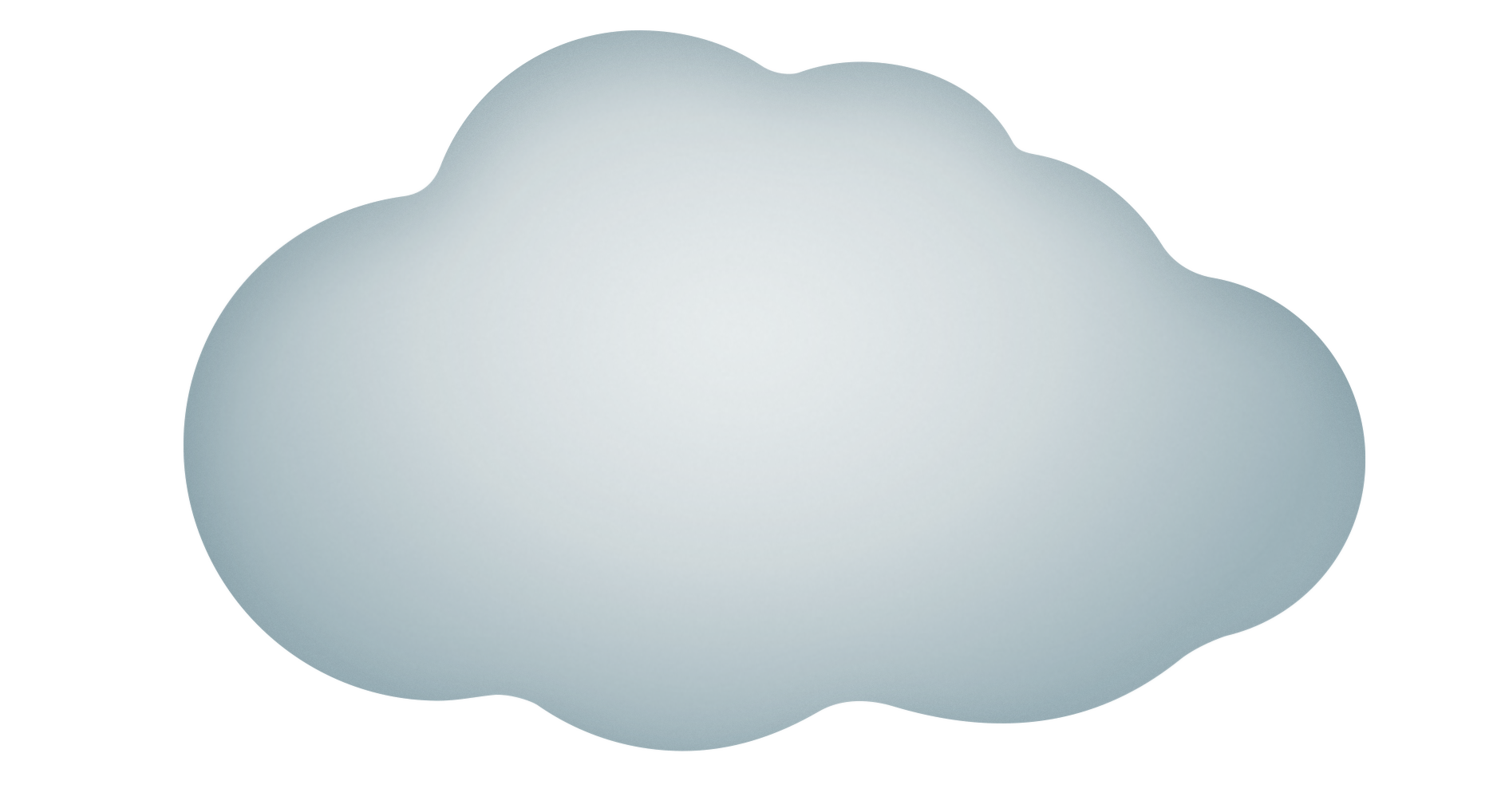 88%
87%
Better Use of Resources
Lower Capital Expense
89%
Greater Business Agility
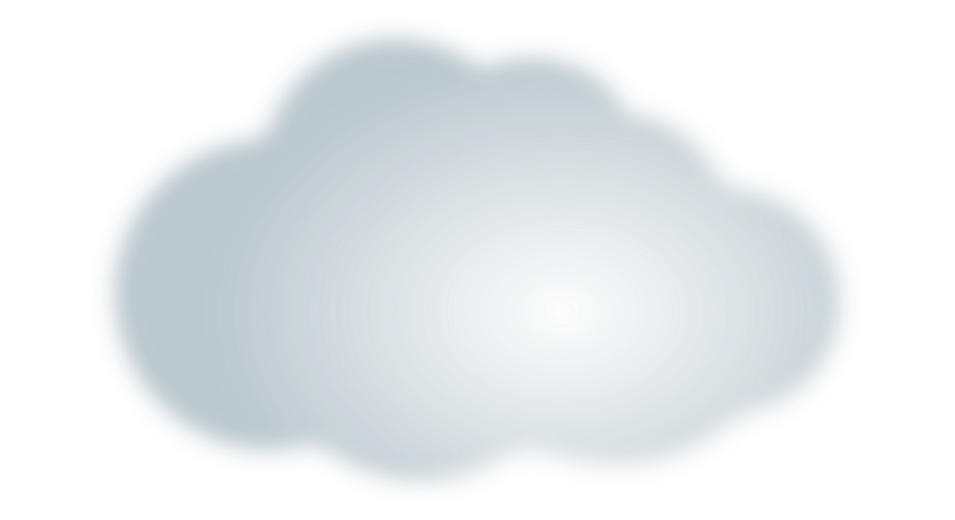 87%
81%
Rapid implementation of 
Business Models
Fewer Operational Issues
Source: Computerworld Strategic Marketing Services, February-March 2014 Cloud Survey
Oracle Confidential – Internal/Restricted/Highly Restricted
8
Program Agenda
The Push to Cloud
The IDE Question
What Oracle is Doing
1
2
3
9
Proliferation of Web IDEs
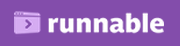 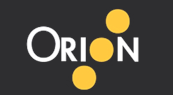 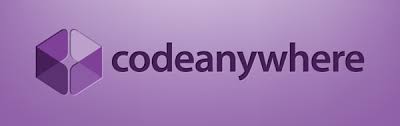 Flux
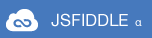 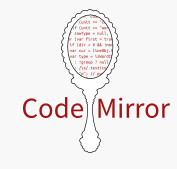 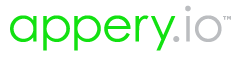 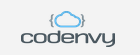 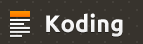 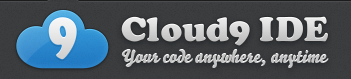 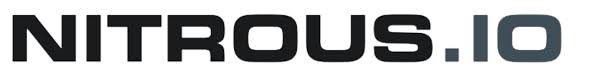 10
But, What About….
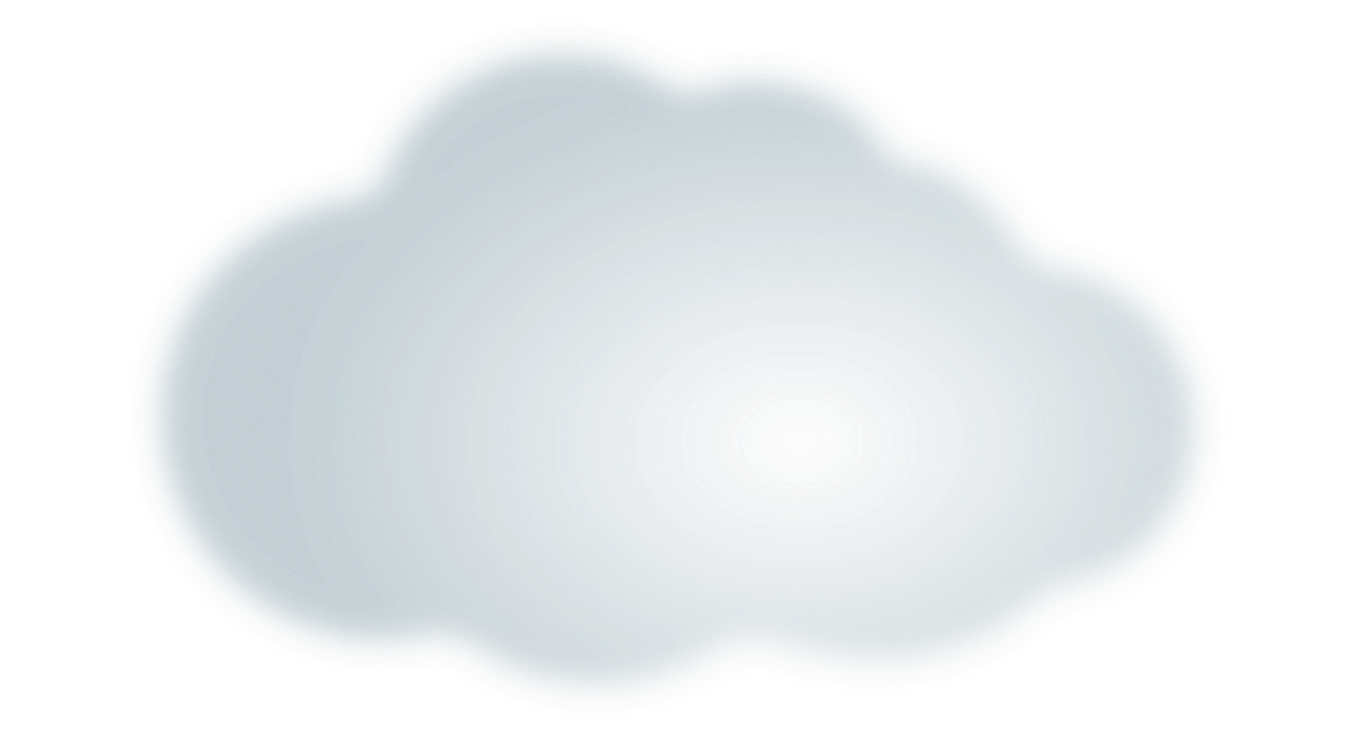 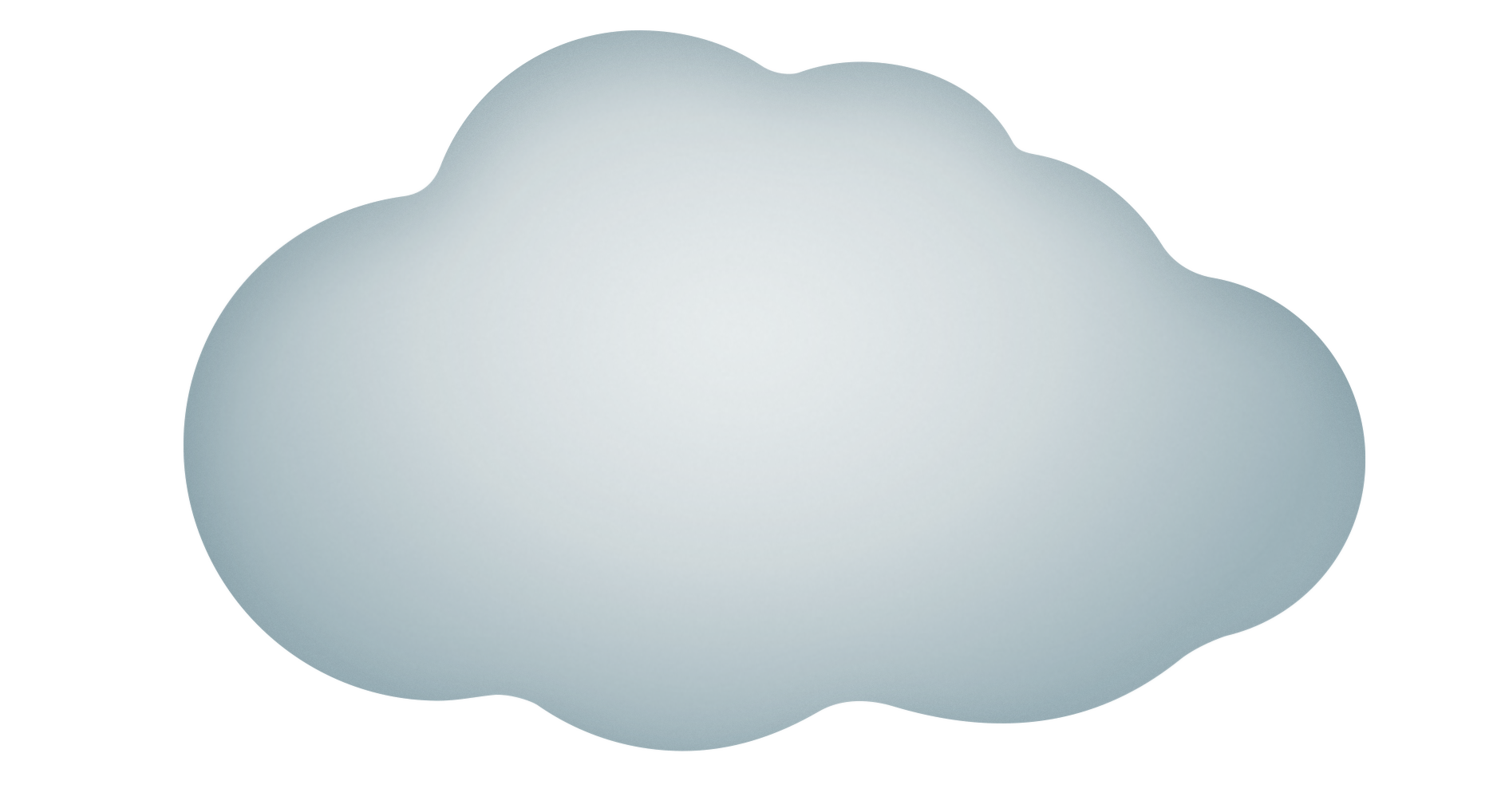 Deploying
Compiling
Security
Running
Feature Richness
Debugging
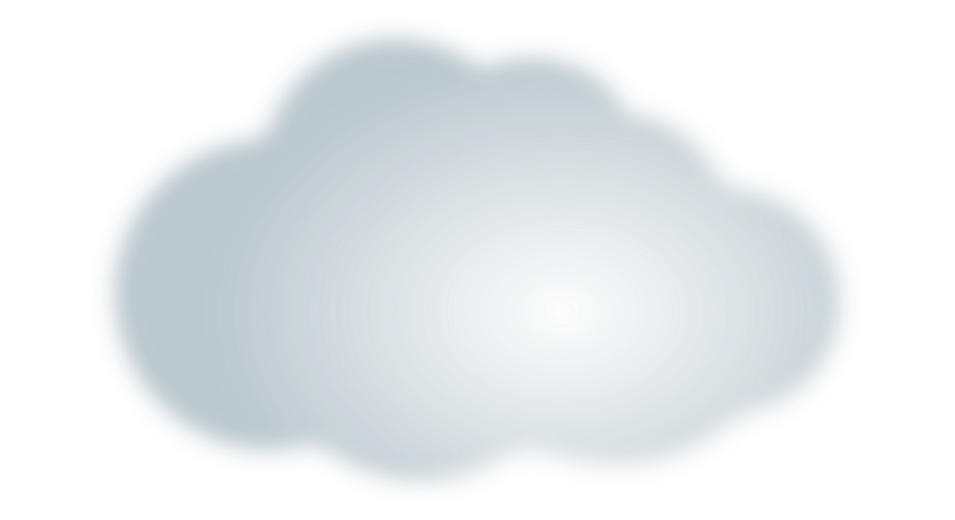 Profiling
Performance
Disconnected Editing
11
First (Mis)steps
Just replicating a Java IDE in the browser bad idea
You sacrifice performance, feature richness, offline mode
What do you gain?
Then again, just relying on git “syncing” doesn’t go far enough
Doesn’t get you any of the cloud benefits
12
Managed Systems (PaaS/SaaS)
Cloud systems that provide ready-to-use deployment services
No more maintaining app servers, deploying WARs, etc.
Deployment environment, runtime platform, lifecycle management, and standard functionality provided out of the box
Only do coding for customization and extension
Examples:
Lower end: Amazon Elastic Beanstalk, Google AppEngine
Higher end: MBaaS, SalesForce.com
Hard to emulate on local machine
Built-in debuggers, code editors for making small iterative changes a must
13
Combination with Developer Services
Continuous Integration + Code Analysis + Git
Isolate builds for individual developers
Rule-based propagation based on same code analysis as in tools
Know when coding that something will fail
Configurable rules for your enterprise
Continuous Integration + Indexing + Maven
Stop indexing static libraries!
Produce index during build-time
Store with Maven artifacts
14
Combination with Your Source Forge
Run code analysis on your Git repository
Tell you when browsing code:
This method called by 200 classes, be careful editing it!
Here are all the classes implementing this method
The test for this class fail 50% more often than the average for this project
Here is the test for this method
Etc.
15
Configuration Management
Dev environment config is painful, but most of us put up with it
Do we have a choice?
What if you change projects all the time?
Sustaining orgs, contractor-heavy shops, outsourcing firms
Encapsulate development and execution environments
Access and start coding right away
From local IDE or web-based editor
16
Configuration Management Challenges
What to use for encapsulation?
Full cloud-based VM 
One VM per developer gets expensive
Local IDE with remote source directory problematic
Containers on hosted cloud service
Is it really the same as my production environment?
Can I get enough density with big enterprise stacks like WebLogic?
What about security?
Local IDE with remote source directory problematic
Locally downloaded containers
Can I get enough density with big enterprise stacks like WebLogic?
Local IDE with containerized source directory potentially problematic
17
Who Is Well Positioned to Deliver?
Integration and embedding within various cloud services
IaaS, PaaS, MBaaS, Developer Services (Source management, Bug Tracking, Continuous Integration)
To play in this sandbox you have to:
Have your own full-featured cloud
Partner with others
IaaS providers such as Amazon and Google moving aggressively up-stack
18
Program Agenda
The Push to Cloud
The IDE Question
What Oracle is Doing
1
2
3
19
Oracle Cloud: Platform as a Service
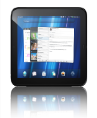 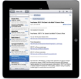 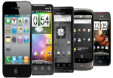 App Store
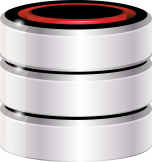 Database
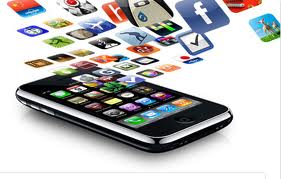 I/T Analytics
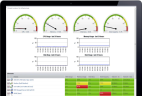 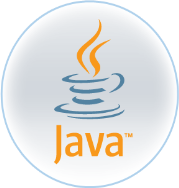 Java
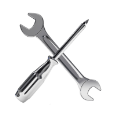 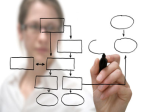 BPM
Developer
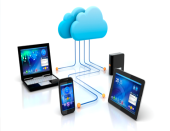 Integration
Mobile
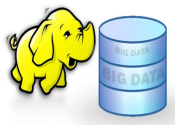 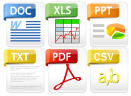 Big Data
Documents
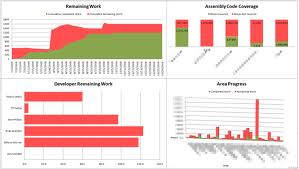 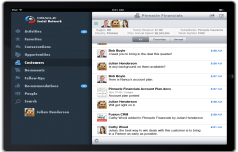 Social Network
BI
Common Infrastructure Services
[Speaker Notes: We are taking a thoughtful and complete approach to platform services so that the various services work together completely seamlessly for a great experience for developers and business users:

Broad platform offering – use as modules, pieces work together
Built on industry standards – SQL, Java, HTML5, Web
Transparently run in the cloud – zero application code changes
Self-service control for users – develop, deploy, manage
Complete data isolation and flexible upgrades
Service-Oriented Architecture – on-premise integration]
Java Cloud: Key Features
Java Cloud Service
Full-featured App Server – WebLogic 12c or 11g
Automated customer-controlled provisioning, backup, patching, scaling with cloud tooling
Complete environment control supports any Java application
Full application portability between on-premise & cloud
Easy to use with Storage, Messaging & Developer services
Primary Use Case: Move Dev/Test/Production Java workloads to Oracle
Cloud
Java Cloud Service – SaaS Extension 
Pre-configured WebLogic VM for rapid application deployment  
Built-in integration to Storage, Messaging & Developer services
Built-in integration into Oracle SaaS applications
Primary Use Case: Java EE extensions for Oracle Cloud SaaS applications
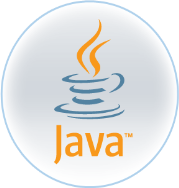 Developer Cloud: Key Features
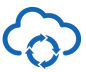 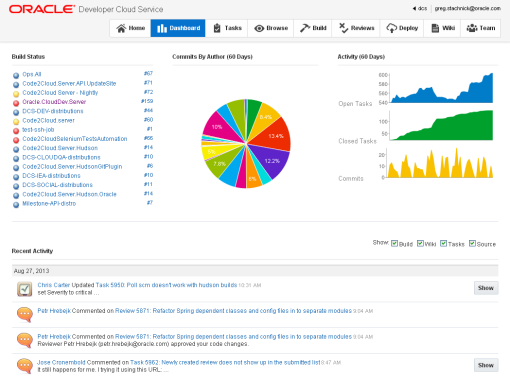 Integrated tools to manage & track tasks, builds, code reviews, and documentation 
Standards-based GIT, Hudson, Maven, JIRA, Bugzilla, Wiki
Integrated into an IDE of your choice
Automatic deployment to Oracle Java Cloud Service or local infrastructure
Primary Use Case: Secure turnkey development on Oracle Cloud
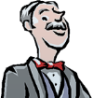 22
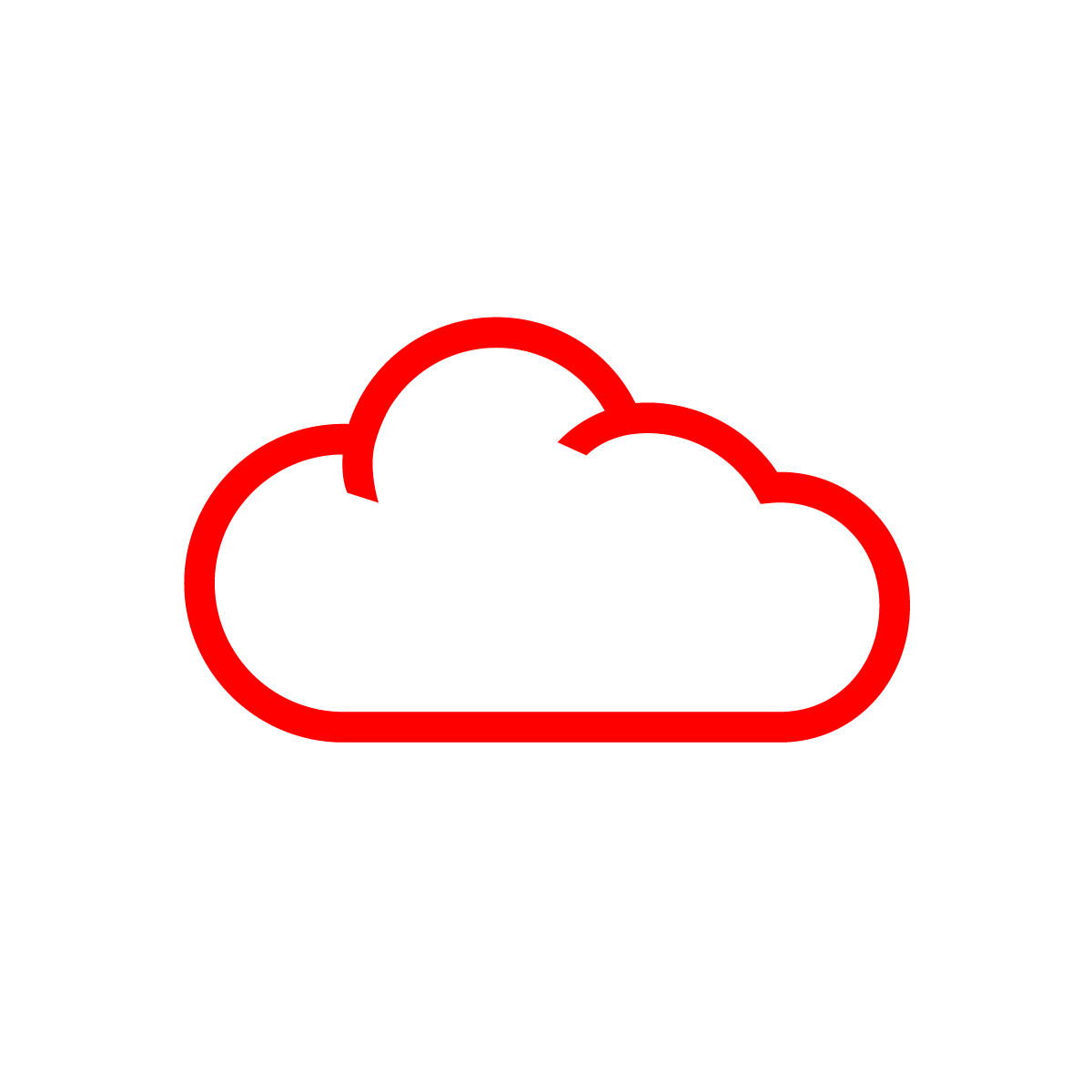 What’s Next – Coding in the CloudFor JavaScript Developers
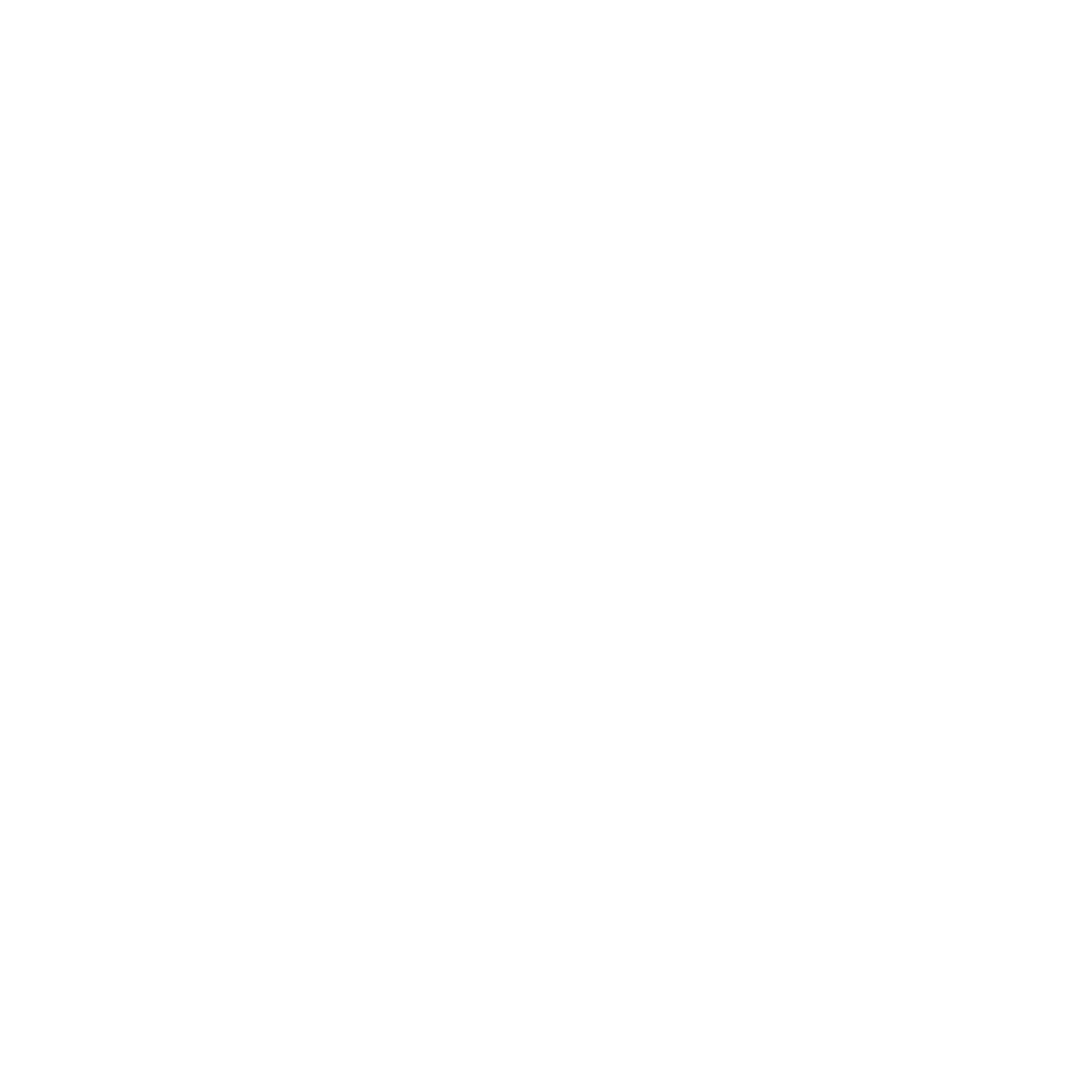 Powerful code editor
Code insight, documentation, auditing, etc
Initial focus on JavaScript
Client libraries – Knockout, JQuery, Bootstrap, Require.js
Supporting technologies - Node/Express, JSON, XML, Sass/Scss
Build/development tools - git,  Maven, Yeoman, Bower, npm, Grunt, Gulp
Embedded in Oracle’s Cloud development offering 
Extensible framework
NOT a port of an existing IDE
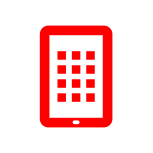 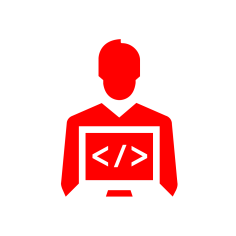 < / >
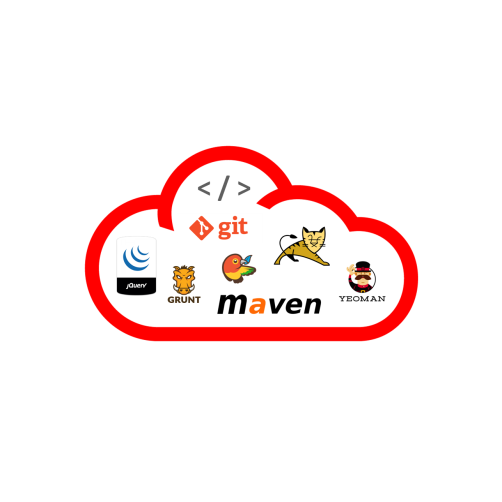 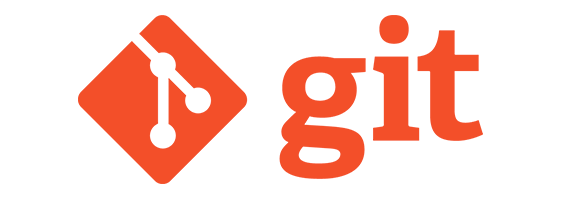 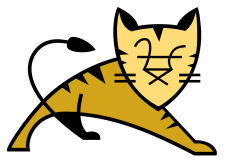 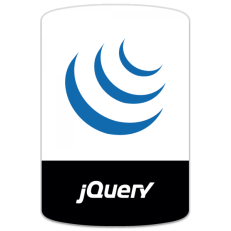 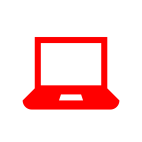 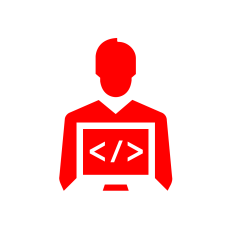 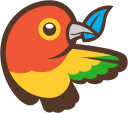 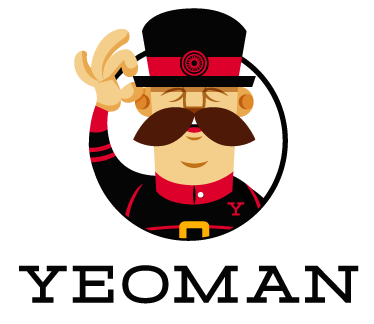 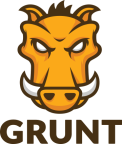 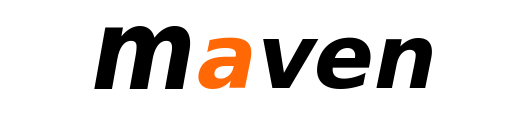 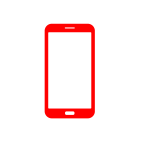 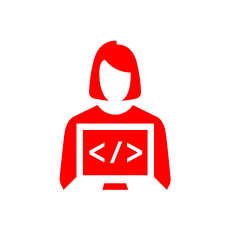 23
What’s Next – Coding in the CloudFor Java Developers
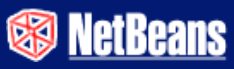 Splitting core NetBeans libs into headless services
Splitting out UI from logic
Adjusting to be multi-tenant
First round of services
Source indexing and dependency analysis
Error checking/hints
Code completion
Maven-based build and deploy
Not forking NetBeans!
Everything is in the public repositories
24
25
[Speaker Notes: This is a Safe Harbor Front slide, one of two Safe Harbor Statement slides included in this template. 

One of the Safe Harbor slides must be used if your presentation covers material affected by Oracle’s Revenue Recognition Policy 

To learn more about this policy, e-mail: Revrec-americasiebc_us@oracle.com 

For internal communication, Safe Harbor Statements are not required. However, there is an applicable disclaimer (Exhibit E) that should be used, found in the Oracle Revenue Recognition Policy for Future Product Communications. Copy and paste this link into a web browser, to find out more information.

http://my.oracle.com/site/fin/gfo/GlobalProcesses/cnt452504.pdf

For all external communications such as press release, roadmaps, PowerPoint presentations, Safe Harbor Statements are required. You can refer to the link mentioned above to find out additional information/disclaimers required depending on your audience.]